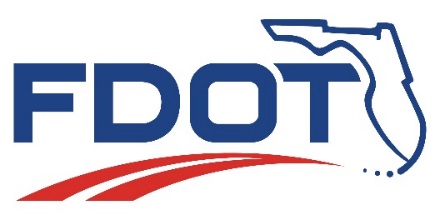 Florida Department of
TRANSPORTATION
FLORIDA DEPARTMENT OF TRANSPORTATION

THIRD PARTY DAMAGES


Rudy Powell, P.E., State Construction Engineer

2014 FTBA Construction ConferenceFebruary 2014Orlando, FL
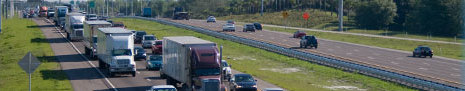 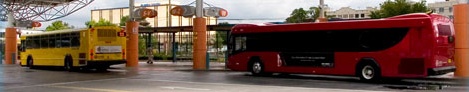 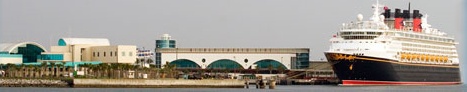 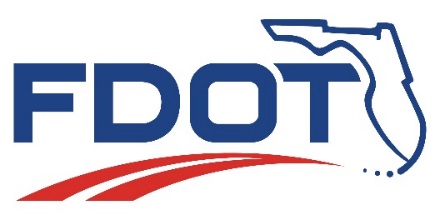 Florida Department of
TRANSPORTATION
Road Map

What is third party damage?
What is existing property and installed material?
Why change?
What are the changes?
What is the process?
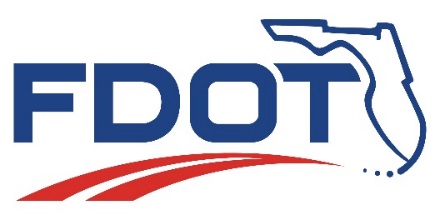 Florida Department of
TRANSPORTATION
What is third party damage?
Damage caused by an individual not associated with the contract.  The prime, subcontractor, supplier, vendor, etc. are associated with the contract so they are not third parties.
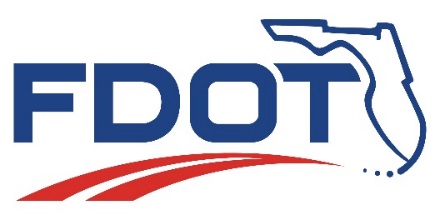 Florida Department of
TRANSPORTATION
What is existing property and installed material?
Existing property is public or private property within the project limits which is not part of the project. 

Installed material is material placed, built, erected, or deployed as part of the project.  Installed material is not tools, equipment, vehicles, or stored or stockpiled material.
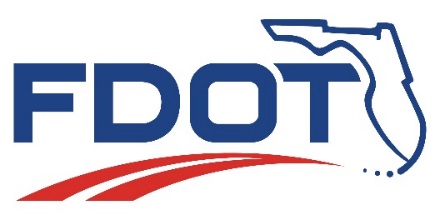 Florida Department of
TRANSPORTATION
What is existing property and installed material?
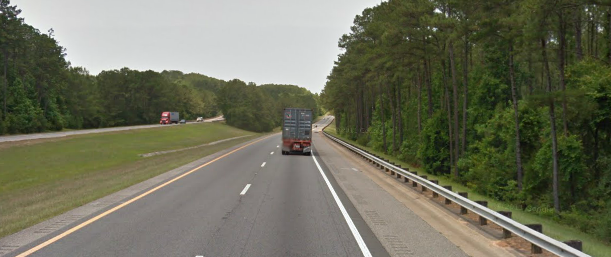 Installed Material
Existing Property
New Guardrail
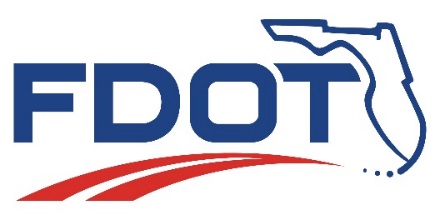 Florida Department of
TRANSPORTATION
What is existing property and installed material?
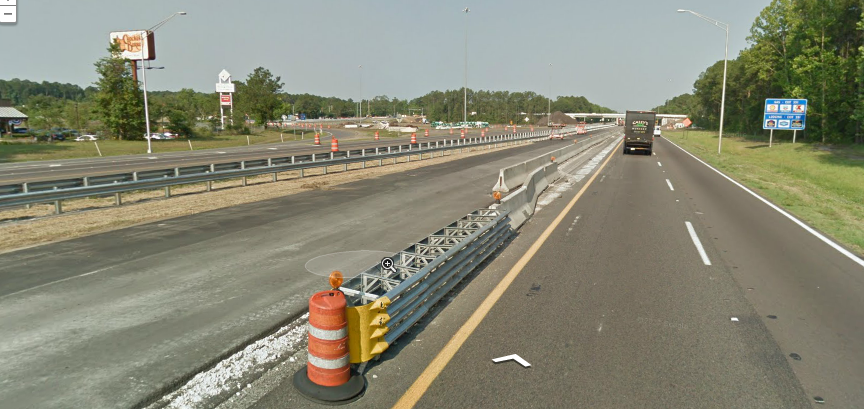 Installed Material
Existing Property
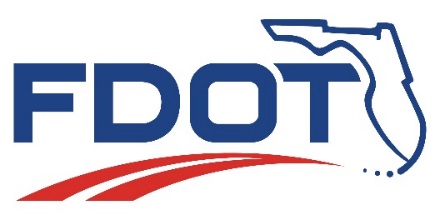 Florida Department of
TRANSPORTATION
What is existing property and installed material?
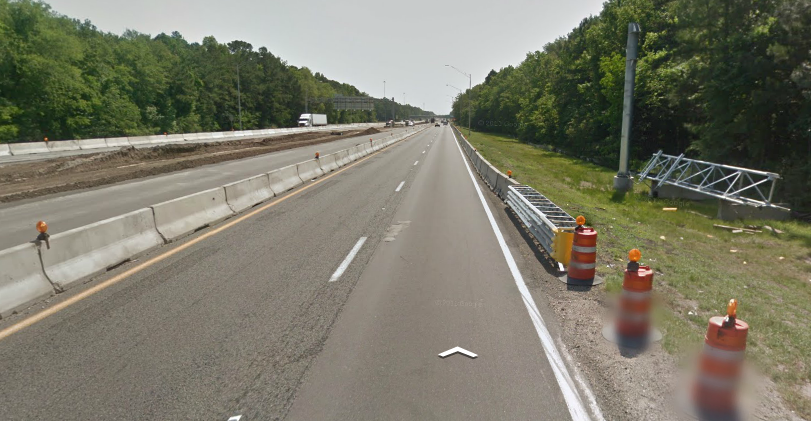 Installed Material
Not Installed Material
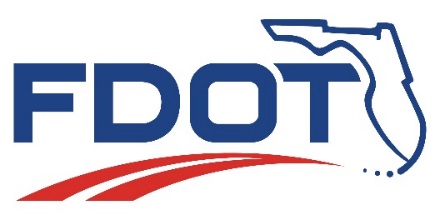 Florida Department of
TRANSPORTATION
What is existing property and installed material?
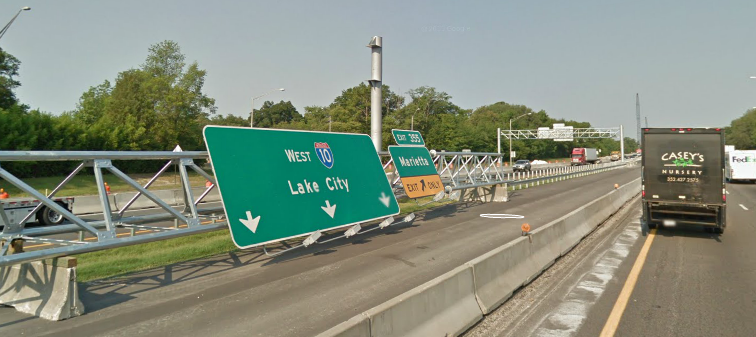 Not Installed Material
Installed Material
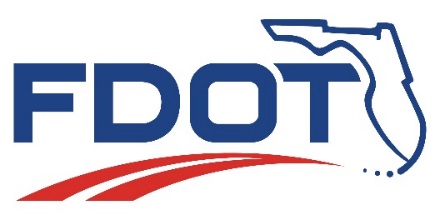 Florida Department of
TRANSPORTATION
What is existing property and installed material?
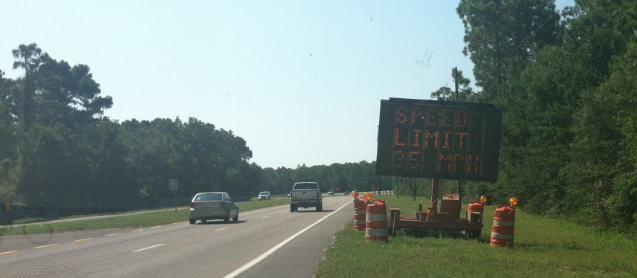 Installed Material
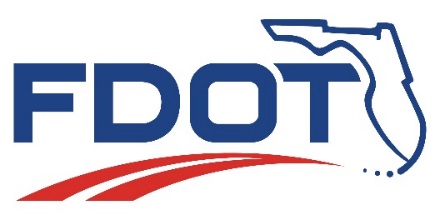 Florida Department of
TRANSPORTATION
What is existing property and installed material?
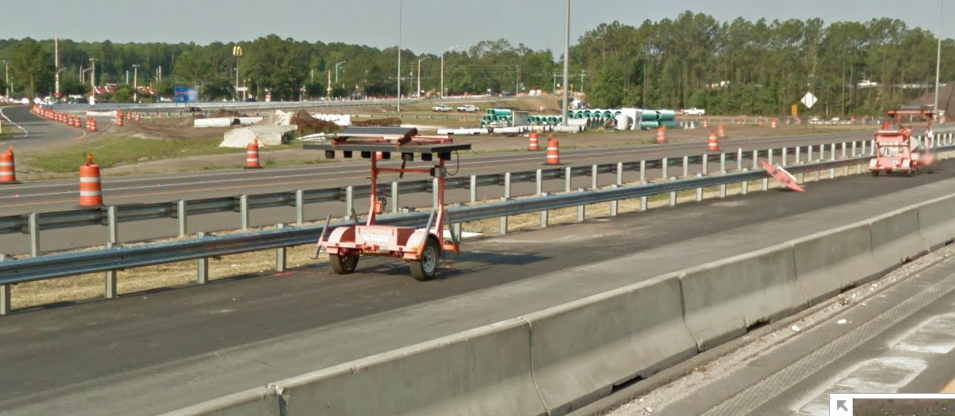 Not Installed Material
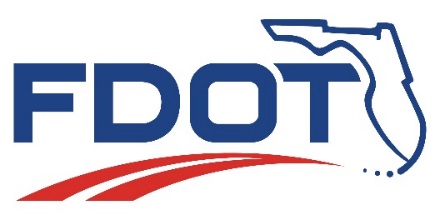 Florida Department of
TRANSPORTATION
What is existing property and installed material?
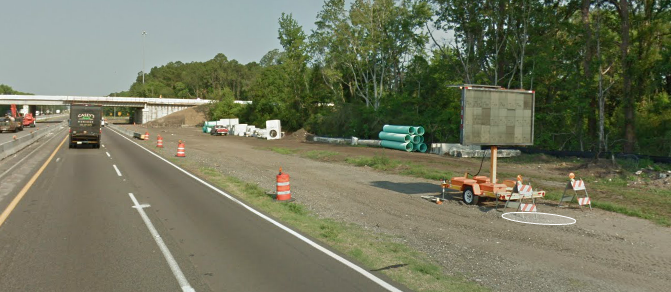 Not Installed Material
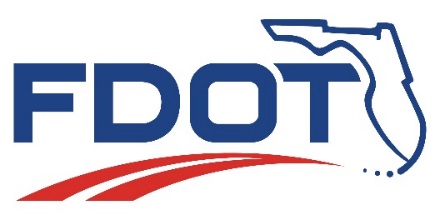 Florida Department of
TRANSPORTATION
Why change?
To establish a more equitable risk allocation.
Absorb the risk
Bid the risk
Insure the risk
Change approach
RISK
Assign risk to the party best suited to handle the risk.
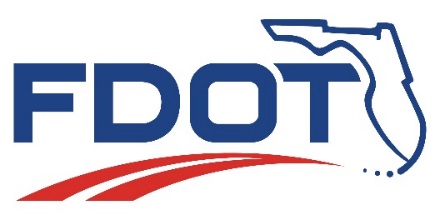 Florida Department of
TRANSPORTATION
What are the changes?
Department/ Contractor
Repair of damage to existing property and installed material caused by the contractor, subcontractor, vendor, supplier, etc. was and is the responsibility of the contractor.
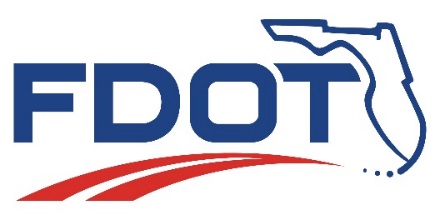 Florida Department of
TRANSPORTATION
What are the changes?
Third Party Damage to Existing Property
Subarticle 7-11.1 

The contractor will either restore the existing property to a condition equal to or better, or provide access and coordinate with the Department’s maintenance Contractor as directed by the Engineer.
The Department will compensate in accordance with Article 4-4.
Theft and vandalism are considered third party damage.
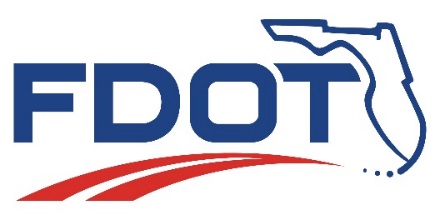 Florida Department of
TRANSPORTATION
What are the changes?
Third Party Damage to Installed Material
Article 7-14 

The contractor may pursue recovery from the third party or seek reimbursement from the Department, but not both.
Requirements for reimbursement from the Department:
Contact law enforcement
Receive a completed Florida Traffic Crash Report
Provide the report to the Department within 14 calendar days of receipt
Upon submission of the report, the Department solely retains the right to pursue recovery.
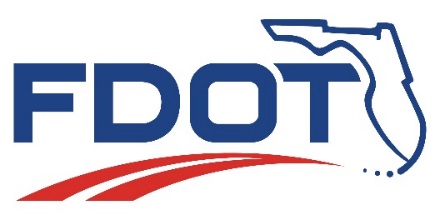 Florida Department of
TRANSPORTATION
What are the changes?
Third Party Damage to Installed Material
Article 7-14 

If damage to installed material is caused by a known third party, the Department will reimburse the Contractor for costs associated with the repair after reducing the amount of the repair cost by a $2000.00 deductible for each occurrence, borne solely by the Contractor. 
If the Department is successful in recovery, the Contractor may be reimbursed proportionally, up to the amount of the deductible.
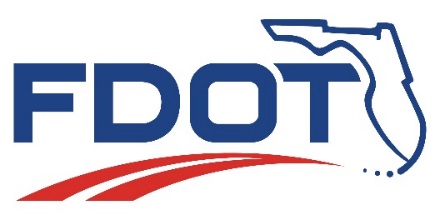 Florida Department of
TRANSPORTATION
What are the changes?
Third Party Damage to Installed Material
Article 7-14 

Known Third Party Example 1

Damage cost= $10,000
Reimbursement to contractor= $10,000- $2,000= $8,000
Department recovery= $10,000
Deductible reimbursed to contractor= $2,000
Total reimbursement to contractor= $10,000
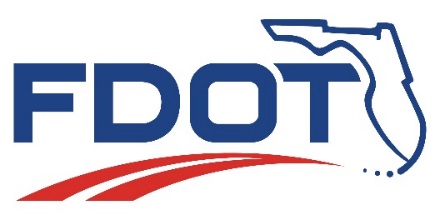 Florida Department of
TRANSPORTATION
What are the changes?
Third Party Damage to Installed Material
Article 7-14 

Known Third Party Example 2

Damage cost= $10,000
Reimbursement to contractor= $10,000- $2,000= $8,000
Department recovery= $6,000
Deductible reimbursed to contractor= $2,000x 0.6= $1,200
Total reimbursement to contractor= $9,200
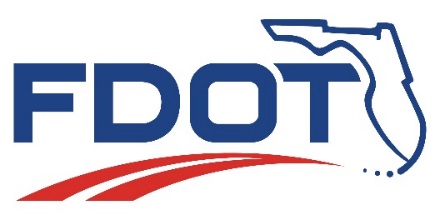 Florida Department of
TRANSPORTATION
What are the changes?
Third Party Damage to Installed Material
Article 7-14 

If damage to installed material is caused by an unknown third party, the Department will reimburse the contractor for 50% of the cost of the repair after reducing the amount of the repair cost by a $2000.00 deductible for each occurrence, borne solely by the Contractor.
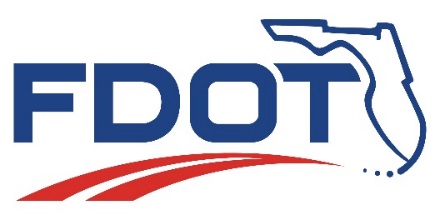 Florida Department of
TRANSPORTATION
What are the changes?
Third Party Damage to Installed Material
Article 7-14 

Unknown Third Party Example

Damage cost= $10,000
Reimburse. to contractor= ($10,000- $2,000)x 0.5= $4,000
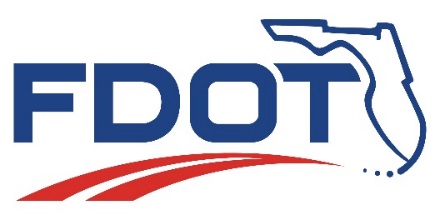 Florida Department of
TRANSPORTATION
What are the changes?
Third Party Damage to Installed Material
Article 7-14 

Theft and vandalism are considered damage caused by an unknown third party.
Repair cost will be determined in accordance with Article 4-4.
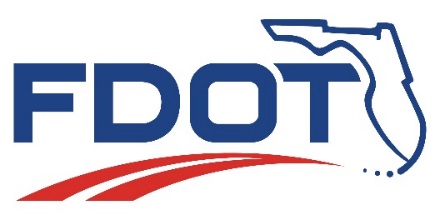 Florida Department of
TRANSPORTATION
What are the changes?
Repair Cost of Third Party Damage
Article 4-4 

When the Department requires work that is not covered by a price in the Contract and …, the Department will make an adjustment to the Contract. The Engineer will determine the basis of payment for such an adjustment in a fair and equitable amount.
For the most cases “a fair and equitable amount” will be based labor, material, equipment, and indirects in accordance with subarticle 4-3.2.
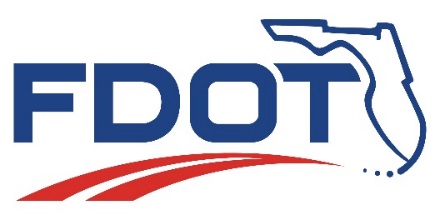 Florida Department of
TRANSPORTATION
What is the process?
Third Party Damage
Repair work and cost via Work Order or Supplemental Agreement
Money encumbered and deductible reimbursed via line item adjustment
Prime Contractor
Project Administrator/ 
Resident Engineer
CPAM Section 7.7
Notice of deduct. recovered
Office of General Counsel
Procedure 225-085-002
Known Third Party
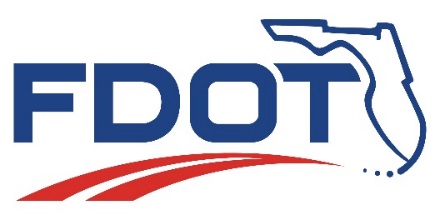 Florida Department of
TRANSPORTATION
Review

What is third party damage?
What is existing property and installed material?
Why change?
What are the changes?
What is the process?
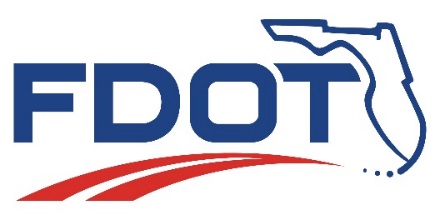 Florida Department of
TRANSPORTATION
Questions/ Comments?

For more information contact:

Rudy Powell, P.E.
State Construction Engineer
Florida Department of Transportation
(850) 414-4280
rudy.powell@dot.state.fl.us
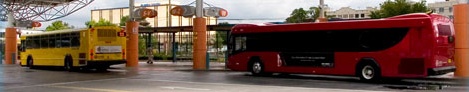 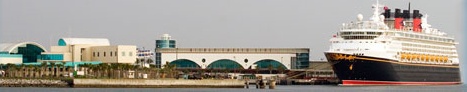